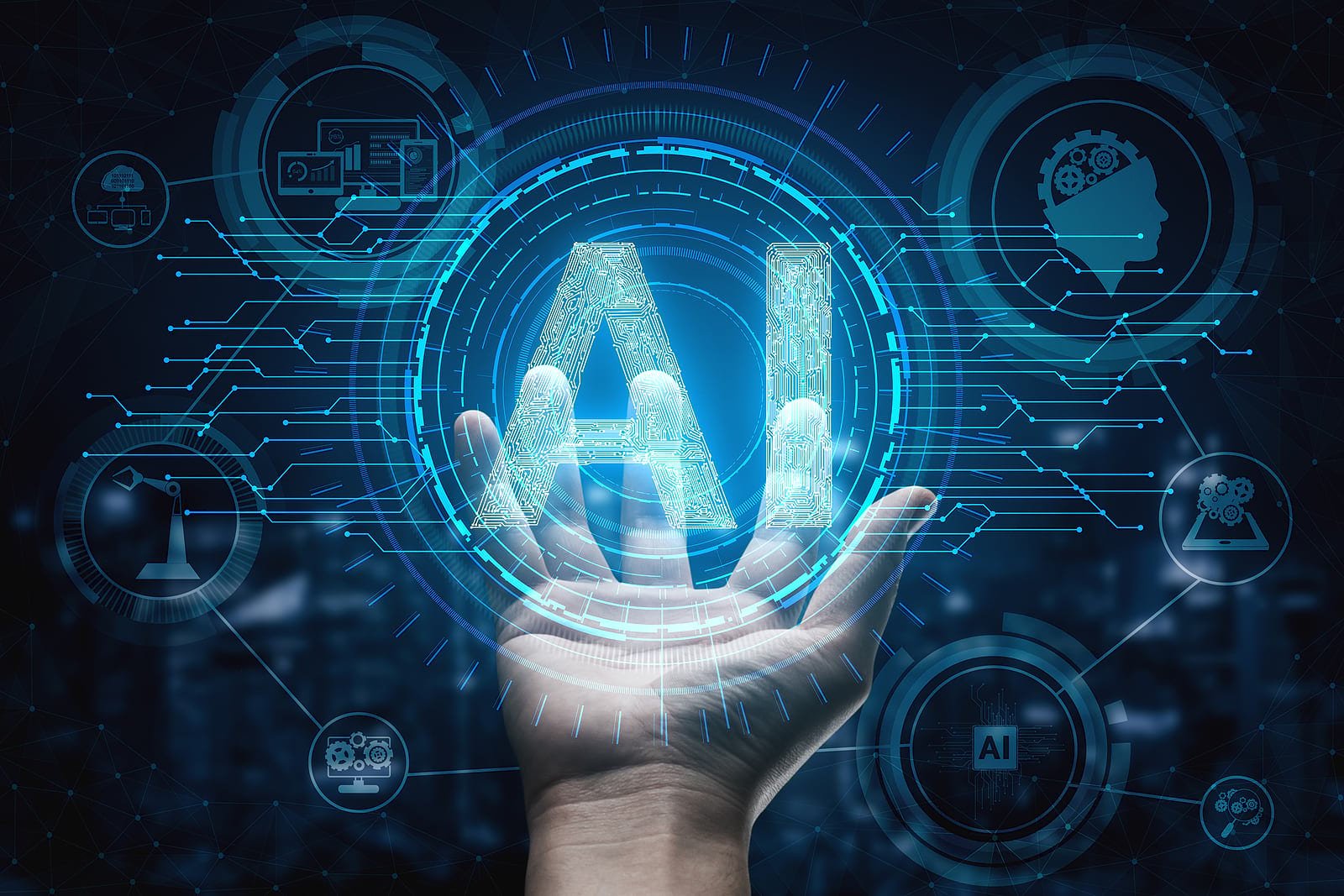 Using AI to Aid in World Building
Brad Harris, SimCentral.org
Introduction
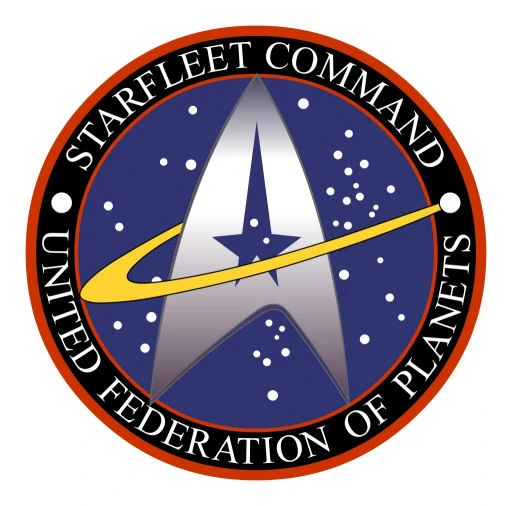 2
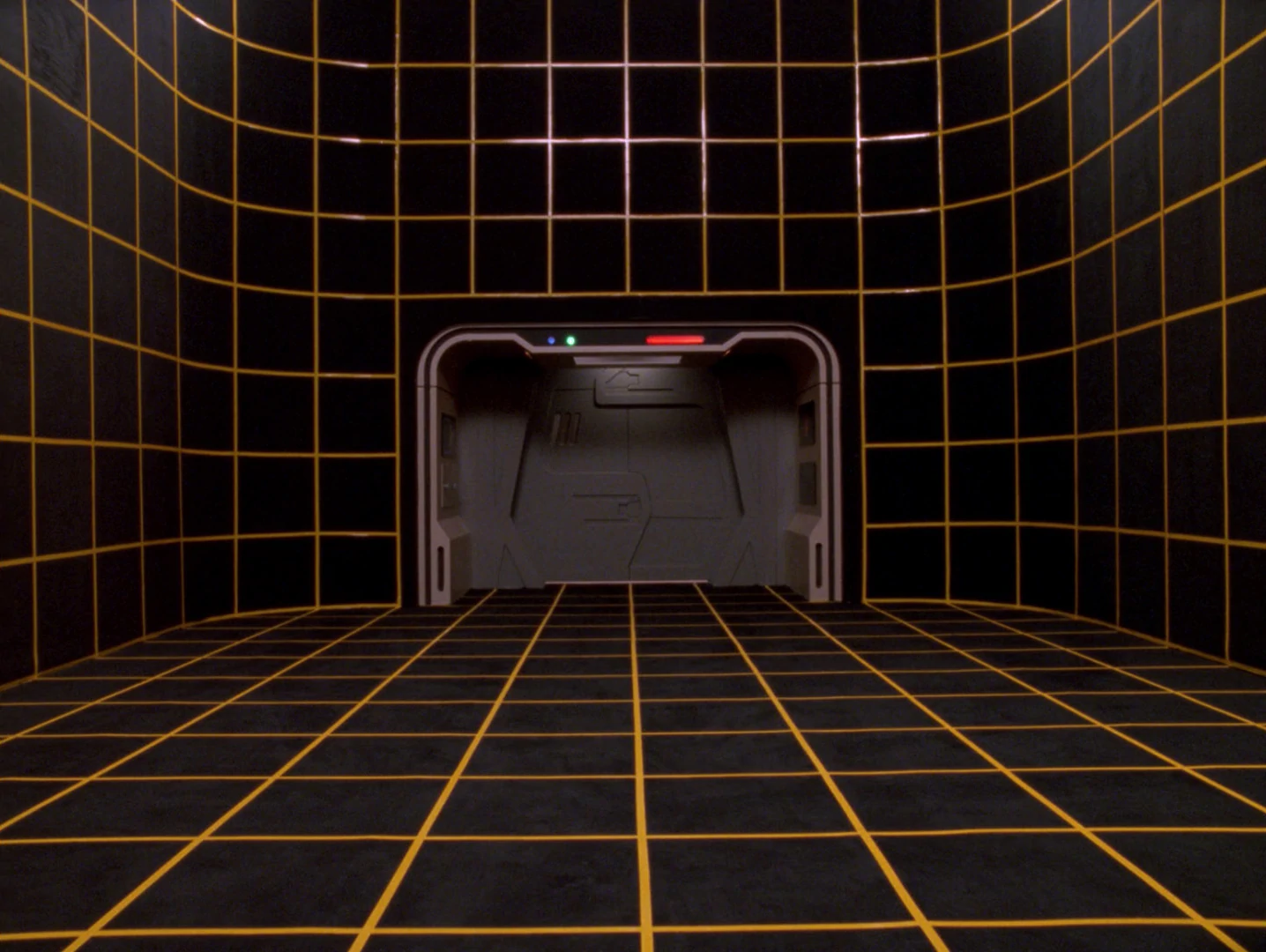 “Computer, create a mystery in the Holmesian style…”
- Geordi La Forge
3
Agenda
World Building Challenges
AI Defined
The ChatGPT Tool
World Building With AI Demo
ChatGPT Tips and Tricks
Q&A
Conclusion
4
World Building Challenges
5
What challenges have you faced when world building for your game/fiction?
6
AI Defined
7
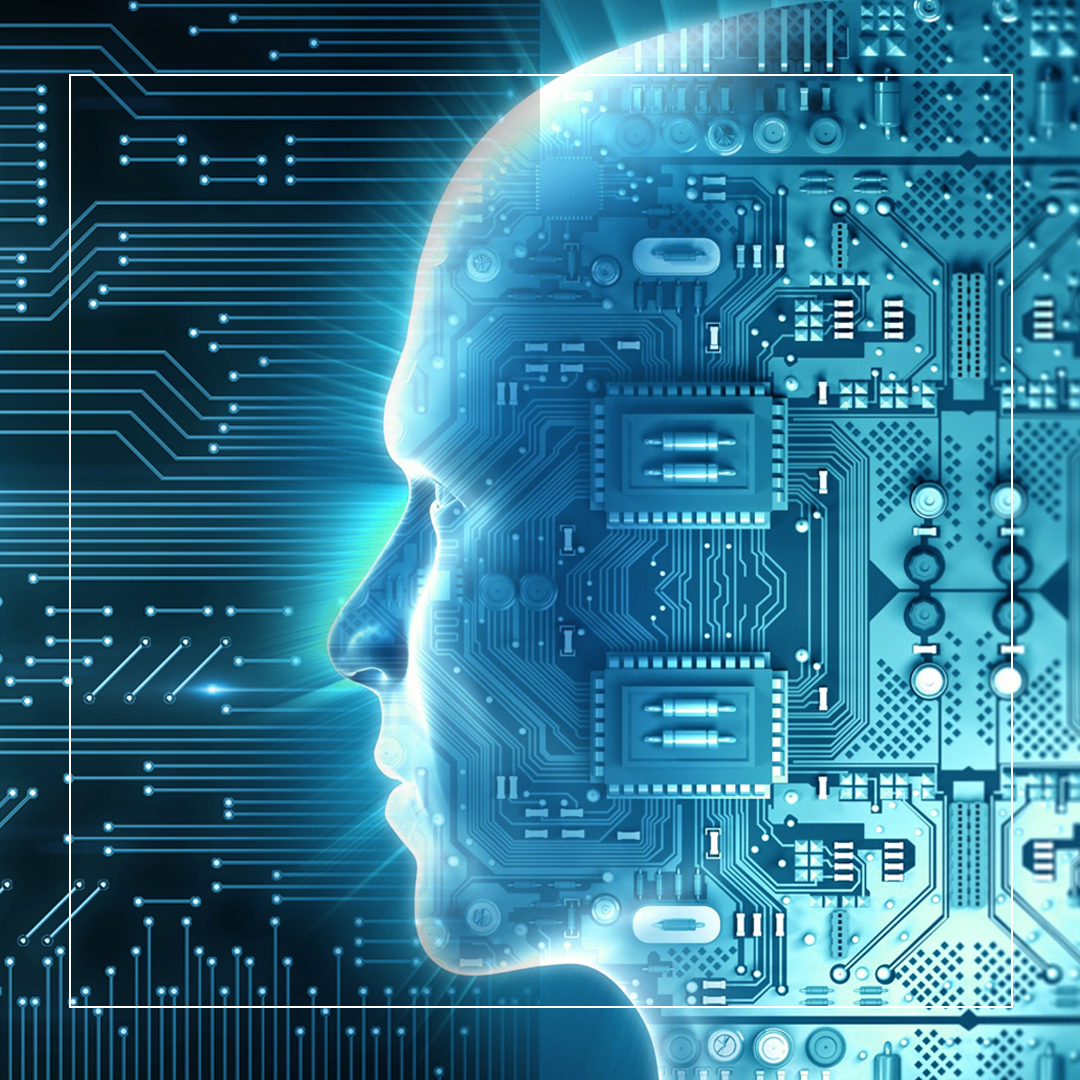 “The ability of a digital computer or computer-controlled robot to perform tasks commonly associated with intelligent beings.”

- Encyclopedia Britannica
8
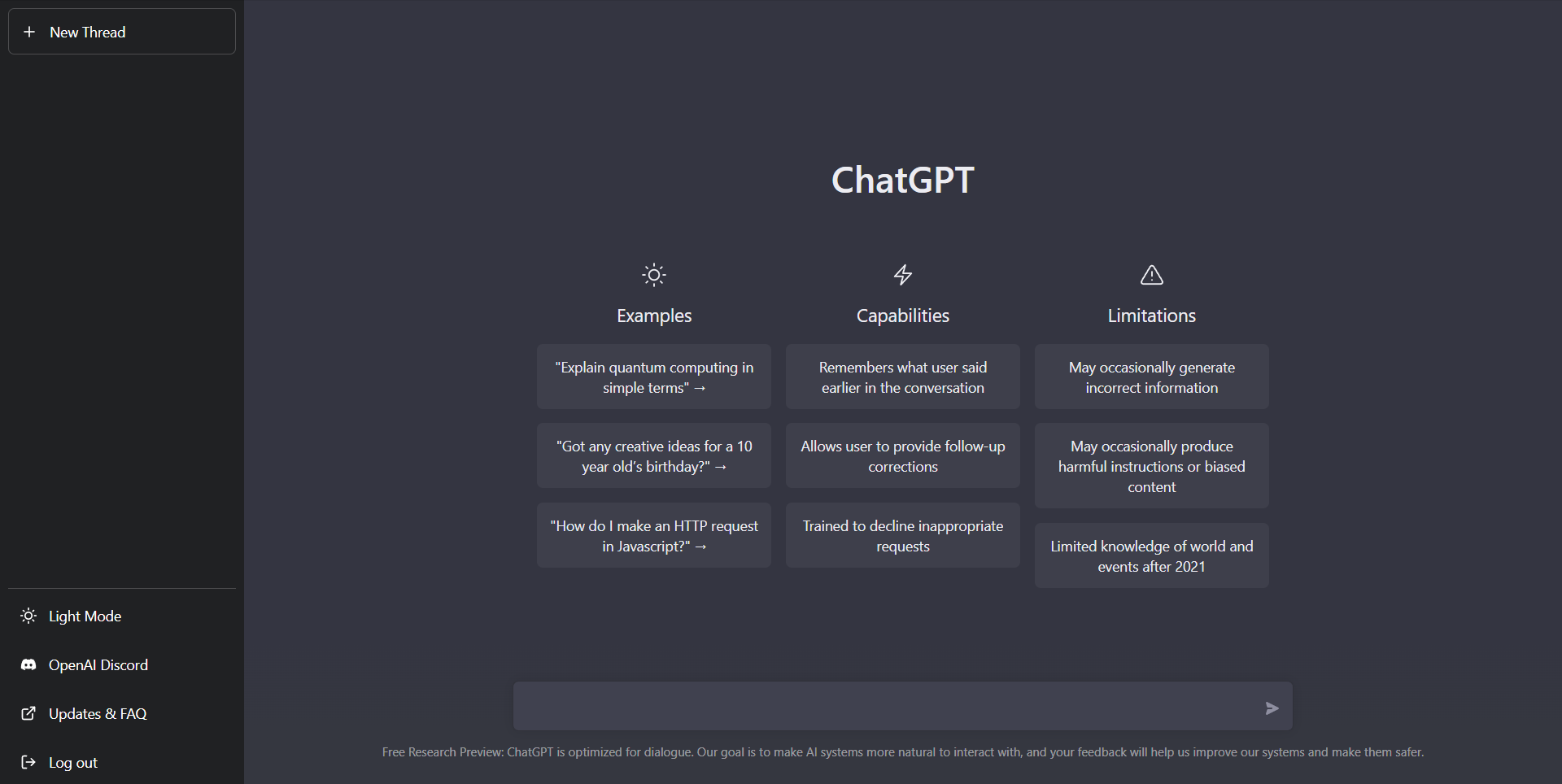 The ChatGPTTool
9
The ChatGPT Tool
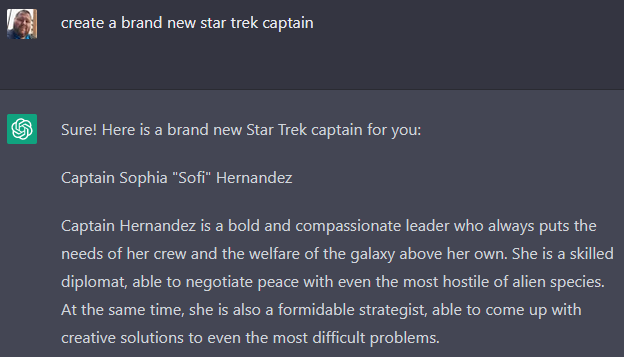 Uses “conversational” prompts to generate output.
Accepts follow-up requests for edits or additional details.
Remembers all previous sessions so you can revisit them as needed.
https://chat.openai.com/chat
10
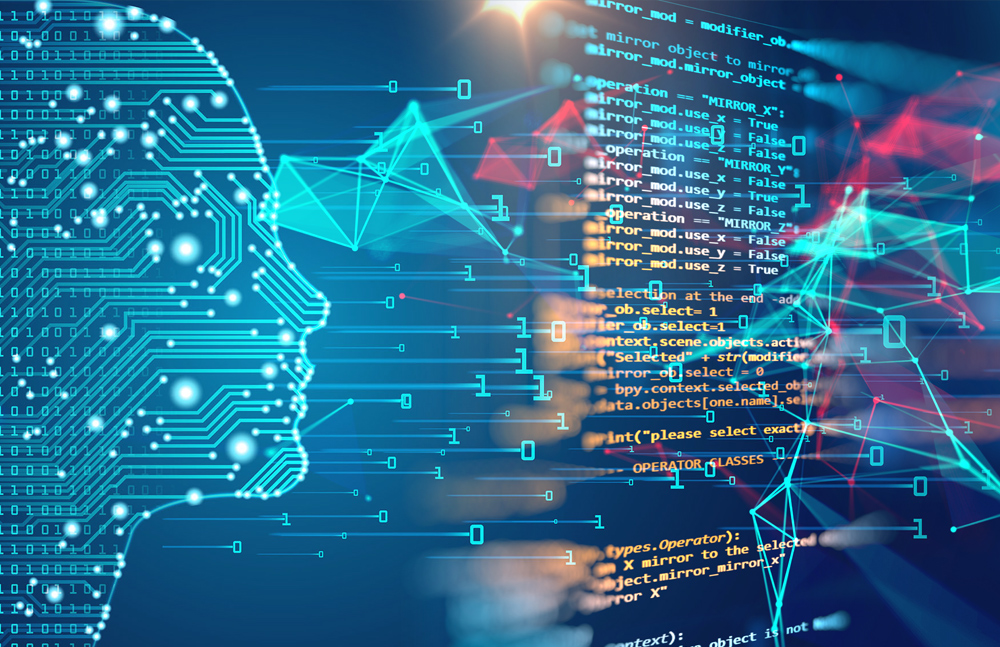 AI World Building Demo
11
ChatGPT
12
ChatGPT Tips and Tricks
Because the tool is free, the system does sometimes limit how many requests you can make per hour. If this happens, simply wait a bit and try again later.
Use the word “original” when requesting ideas for new planets, ships, characters, etc. This helps the AI to create brand new ideas vs. pulling from pre-existing canon.
Don’t be afraid to ask for edits or rewrites as needed.
While the tool does save previous sessions or “chats,” save anything you need locally just in case.
Remember that ChatGPT is in beta. This means that you may encounter bugs or other hiccups. The tool is also subject to change with iterative updates.
Make initial and follow-up requests as specific as possible. The vaguer your request, the more “off” the output will be.
Use the word “fictional” in your requests. This tells the AI it’s ok to “dream up” new ideas without violating existing IP copyright.
13
Q&A
14
Thank You
Brad Harris
Brad@simcentral.org
http://www.simcentral.org
https://discord.gg/simcentral
15